ГОСУДАРСТВЕННОЕ БЮДЖЕТНОЕ УЧРЕЖДЕНИЕПРОФЕССИОНАЛЬНАЯ ОБРАЗОВАТЕЛЬНАЯ ОРГАНИЗАЦИЯ"АСТРАХАНСКИЙ БАЗОВЫЙ МЕДИЦИНСКИЙ КОЛЛЕДЖ"
Дипломная работа на тему:
Практическая деятельность акушерки по профилактике
 рака молочной железы
Актуальность проблемы
Рак молочной железы занимает первое место в структуре онкологической заболеваемости у женщин. По данным ВОЗ в мире ежегодно выявляется около 1,38 млн новых случаев рака данной локализации. В России ежегодно диагностируют более 50 тысяч новых случаев РМЖ, прирост заболеваемости за последние 5 лет составляет 6,7 %. В последние годы смертность от рака молочной железы в Российской Федерации лидирует среди причин смерти от злокачественных новообразований (17,3 %) и продолжает увеличиваться в абсолютных и относительных показателях. Несмотря на то, что проблеме рака молочной железы уделяется много внимания, до сих пор нерешенными остаются вопросы снижения заболеваемости и смертности от данной нозологии. Поэтому профилактика рака молочной железы важна не менее, чем лечение. Роль акушерки в профилактике рака молочной железы заключается в том, чтобы объяснить женщине, что ранняя профилактика - это предупреждение заболевания путем влияния на факторы риска, которые приводят к развитию данной патологии.
Цель и задачи работы
Цель исследования: исследовать методы профилактики и ранней диагностики онкопатологии молочных желез у женщин, углубить знания акушерок о мерах профилактики и ранней диагностики злокачественных опухолей молочных желез для эффективного проведения данных мероприятий среди женского населения Астраханской области.
Задачи дипломной работы:
-Изучить специальную литературу по профилактике онкологических заболеваний молочных желез.
 -Выявить факторы риска развития онкологических заболеваний молочной железы.
-Проанализировать статистические данные по Астраханской области

Объект исследования: деятельность акушерки в профилактике и раннем выявлении патологии молочных желез.
Предмет исследования: статистические данные в Астраханской области и материалы анкетирования женщин.
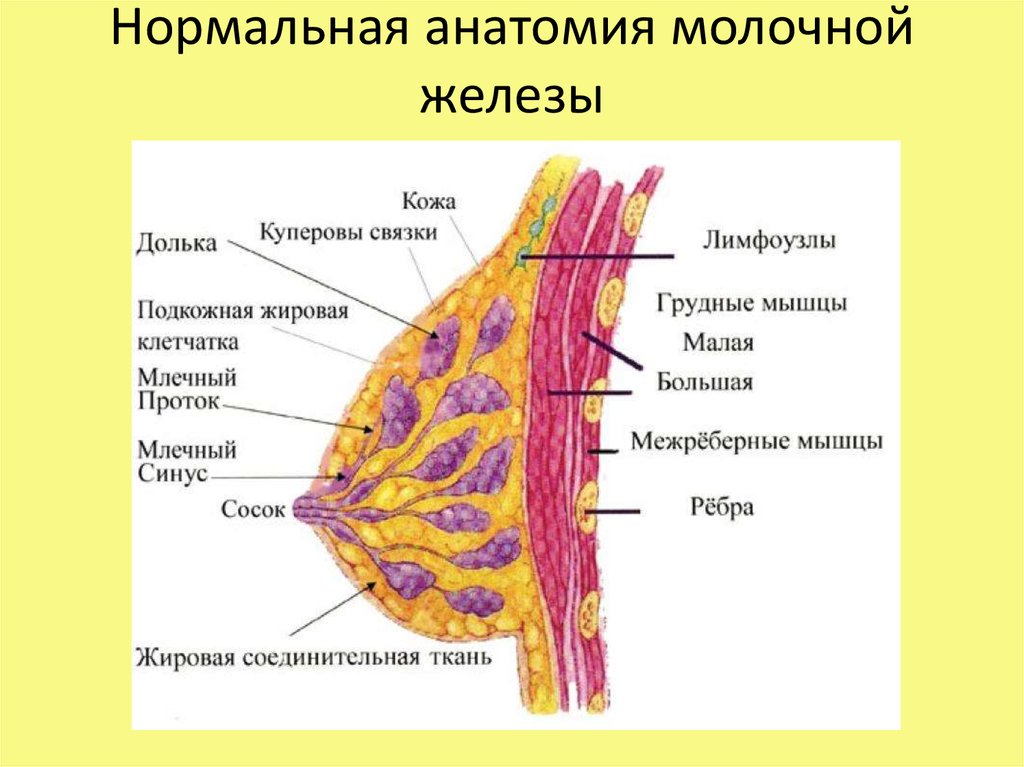 Строение молочной железы
Самообследование молочных желез пациенткой
Предупреждение рака молочной железы остается сложной задачей, поэтому более реалистичны меры по раннему выявлению опухоли и своевременному лечению. Для этого всем женщинам рекомендуется:
с 20 лет – ежемесячное самообследование молочных желез. Врачебное обследование при плановых осмотрах каждые 6 месяцев.
с 35 лет– первичная маммография, при отягощенном наследственном анамнезе исследование выполняется с 30 лет.
с 40 лет – маммография в сочетании с УЗИ регулярно (один раз в два года).
с 50 лет – маммография в сочетании с УЗИ регулярно (один раз в год).
Оптимальным периодом для исследования молочных желез и самообследования у женщин репродуктивного возраста является первая фаза цикла (пролиферативная) с 5–6 по 12–14 день от начала менструации.
Самообследование молочной железы
Признаки заболевания молочной железы, при которых женщина должна обратиться к врачу
Факторы риска развития рака молочной железы
Экзогенные факторы
Генетические
Нарушения репродуктивной системы 
Эндокринно ‑ метаболические факторы 
Предраковые заболевания молочной железы
Группы риска развития рака молочной железы:
Группа низкого риска;
 Группа среднего риска;
 Группа высокого риска.
Роль акушерки смотрового кабинет по выявлению рака молочных желез
Основная задача смотровых кабинетов - профилактический осмотр женщин старше 18 лет с целью раннего выявления злокачественных опухолей и пред- опухолевых заболеваний 6 визуальных локализаций.
При выявлении заболеваний во время профилактических осмотров и необходимости дополнительного обследования и лечения дальнейшую работу с пациенткой проводят врачи соответствующего профиля
ВЫВОДЫ по теоретической части
1. Рак груди — опасный патологический процесс, развивающийся в молочной железе. Актуальность проблемы усугубляется увеличением количества случаев рака молочной железы среди женщин моложе 40 лет, так как большинство из них относится к социально-активной работающей части женского населения. 
2. На начальной стадии заболевания внешние симптомы рака молочной железы отсутствуют. Зачастую женщина даже не подозревает о нависшей над здоровьем угрозе. Но со временем появляются более выраженные признаки заболевания, которые все сложнее игнорировать. Первые симптомы рака груди можно заметить, когда механизм болезни уже запущен.
3. Возникновению и последующему развитию рака молочной железы способствуют следующие факторы:
Генетические
Нарушения репродуктивной системы
Эндокринно ‑ метаболические факторы
Предраковые заболевания молочной железы
4. Своевременно поставленный правильный диагноз рака груди и вовремя назначенная терапия позволяют добиться более чем в 80% случаев пятилетней выживаемости пациенток с раком молочной железы.
Показатель заболеваемости на 100.000 населения Cr 50 по АО
Показатель смертности на 100.000 населения Cr 50 по АО
Показатели выявляемости на профосмотрах и морфологического подтверждения диагноз Cr 50 по АО
Исследование деятельности акушерки по профилактике рака молочной железы
Профилактика рака молочной железы включает проведение первичной, вторичной и третичной профилактики.
Первичная профилактика рака - предупреждение возникновения качественных опухолей и предшествующих им предопухолевых состояний.
Цель первичной профилактики  – сохранение здоровья, предотвращение воздействия вредных факторов природной и социальной среды, способных вызывать патологические изменения в организме.
К первичной профилактике рака молочной железы относится:
Своевременные роды. 
Отсутствие абортов и грамотное планирование беременности 
Нормализация веса тела. 
Регулярное и достаточное употребление растительной клетчатки
Ограничение потребления копченой и нитрит - содержащей пищи
Ограничение потребления алкоголя. 
Отказ от вредных привычек
Сохранение грудного вскармливания до полугода значительно снижает риск развития рака груди
Сокращение стрессовых ситуаций
Ограниченное применение гормонозаместительной терапии
Вторичная профилактика рака – раннее выявление и лечение начальных  стадий онкологических заболеваний и предшествующих им предопухолевых состояний.
Цель вторичной профилактики – уменьшение смертности и инвалидизации.
Посещение врача гинеколога ежегодно
Посещение онколога
Своевременное лечение болезней, которые могут переродиться в рак
Рентгенологическая маммография
КТ и МРТ
УЗИ
Третичная профилактика рака - предупреждение возникновения, а также раннее выявление и лечение возможных рецидивов заболевания в период после завершения основного курса лечения.
Цель третичной профилактики – предупреждение рецидивов.
Профилактика состоит из следующих методов:
УЗИ молочных желез;
маммография (ежегодно);
анализы на онкомаркеры;
пункция тканей пораженной молочной железы.
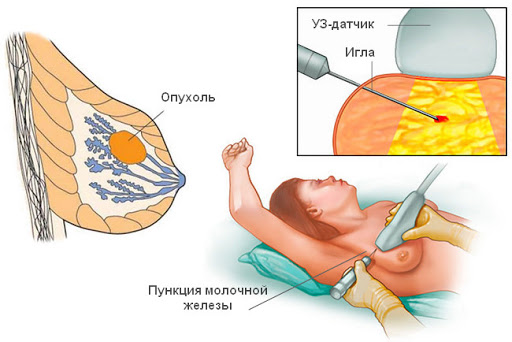 Пункционная биопсия с последующим цитологическим исследованием биоптата используется для диагностики фиброзно-кистозной мастопатии. Информативность данного метода составляет 93—95%. Материал для цитологического метода - выделения из сосков, соскобы - отпечатки с эрозированных поверхностей или из трещин в области соска, пунктат , полученный из узлового образования, или биоптат подозрительного участка.
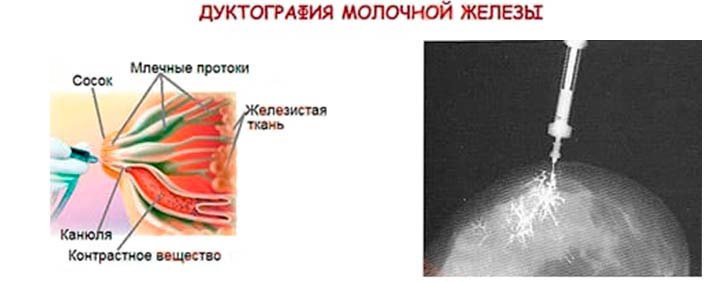 Дуктография используется для оценки диаметра, направления и контура протоков, для выявления внутрипротоковых новообразований, их размеров, количества и формы.
Результаты анкетирования
ВЫВОДЫ по практической части
1. Вопрос лечения рака груди сегодня актуален. Но любое заболевание легче предупредить, чем лечить. Поэтому профилактика рака молочной железы важна не менее, чем лечение.
2. Роль акушерки в профилактике и раннем выявлении рака молочной железы заключается в том, чтобы объяснить женщине, что ранняя профилактика- это предупреждение заболевания путем влияния на факторы риска, которые приводят к развитию данной патологии.
3. Профилактика рака молочной железы включает проведение первичной, вторичной и третичной профилактики. Регулярный осмотр является первым шагом профилактики рака молочной железы. Выявить первые признаки развития патологического процесса можно самостоятельно, проводя каждый месяц самоосмотр и посещая гинеколога.